Exponential Functions
A.SSE.1.a,b
A.CED.1, 2
A.REI.3, 10, 11
F.LE.1, 2, 3, 5
F.BF.1, 2, 3
F.IF.3, 4, 6, 7
N.RN.1, 2
N.Q.2
http://www.cde.ca.gov/be/st/ss/documents/ccssmathstandardaug2013.pdf
Vertical Translations
Vertical Translations
Vertical Translations
Use DESMOS to complete number 3 on Page 314.
Then answer questions 4 – 6 on Page 315
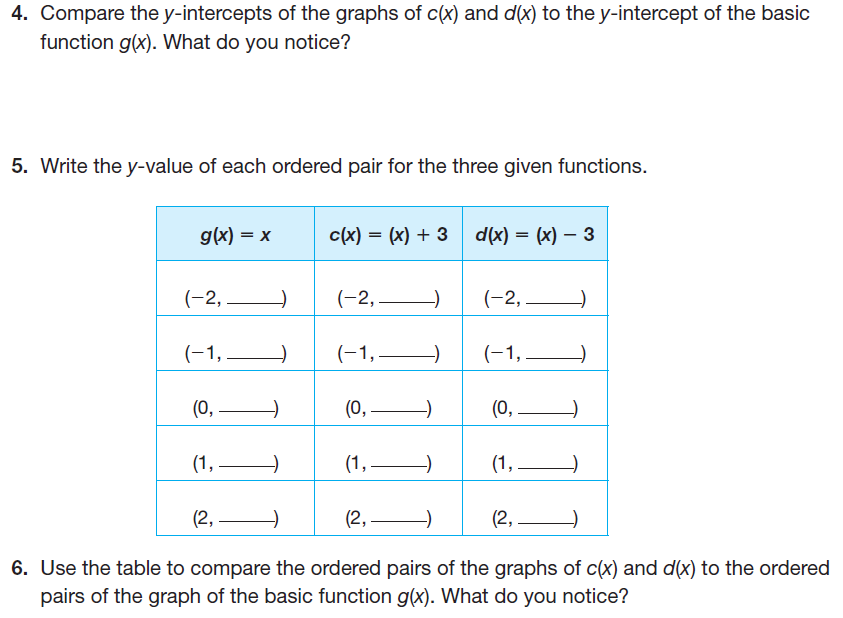 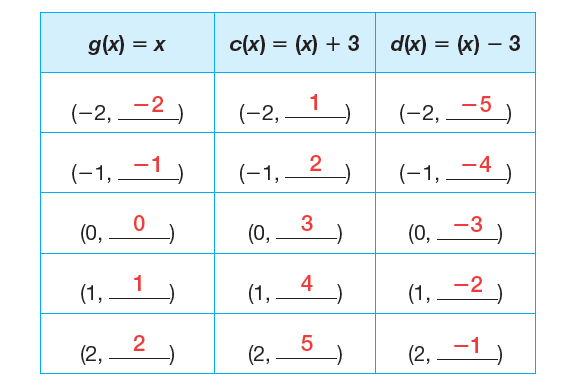 Vertical Translations
Vertical Translations
Vertical Translations
Use DESMOS to complete number 9 on Page 316.
Then answer questions 10 – 14 on Pages 316 - 317
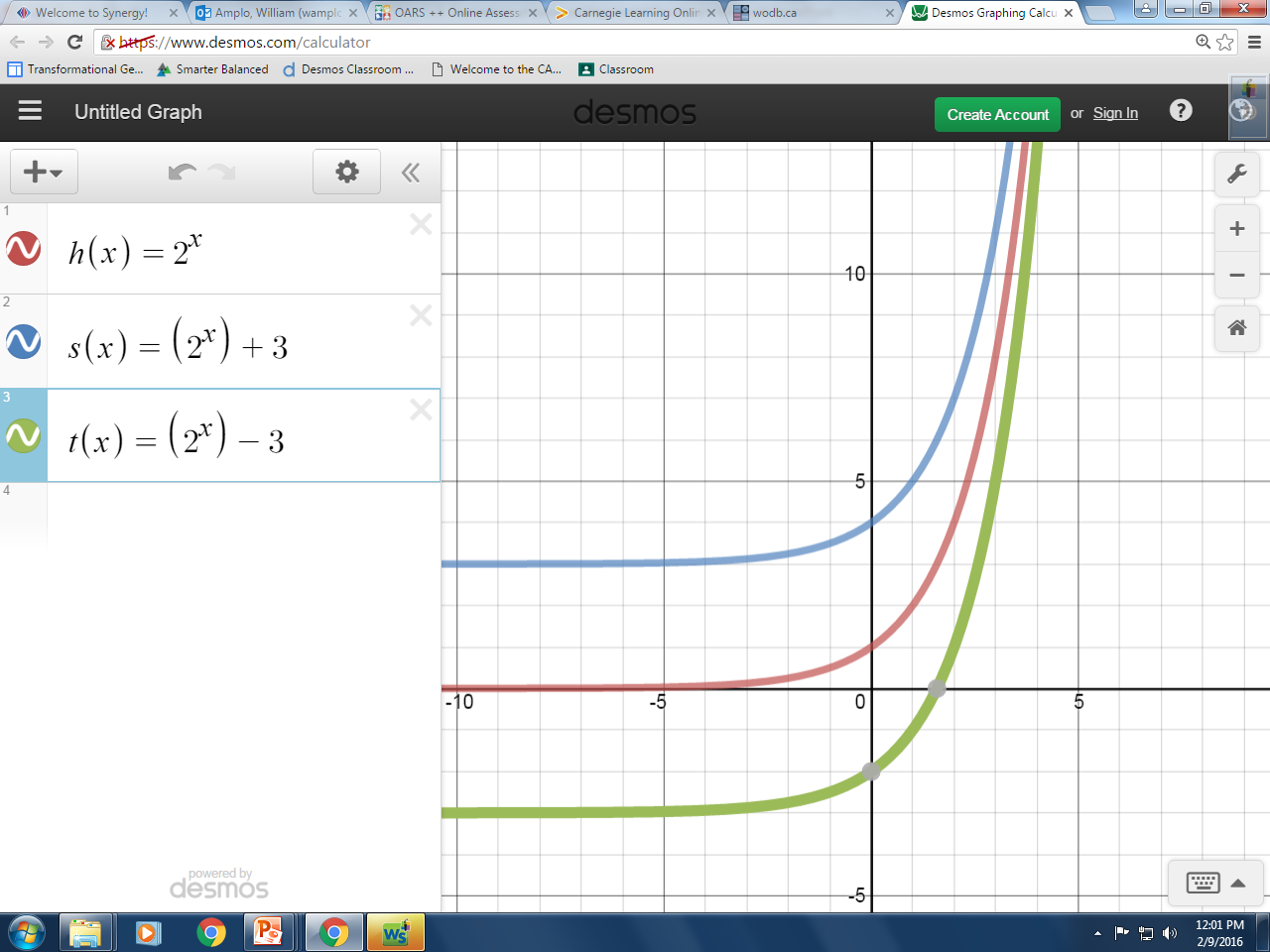 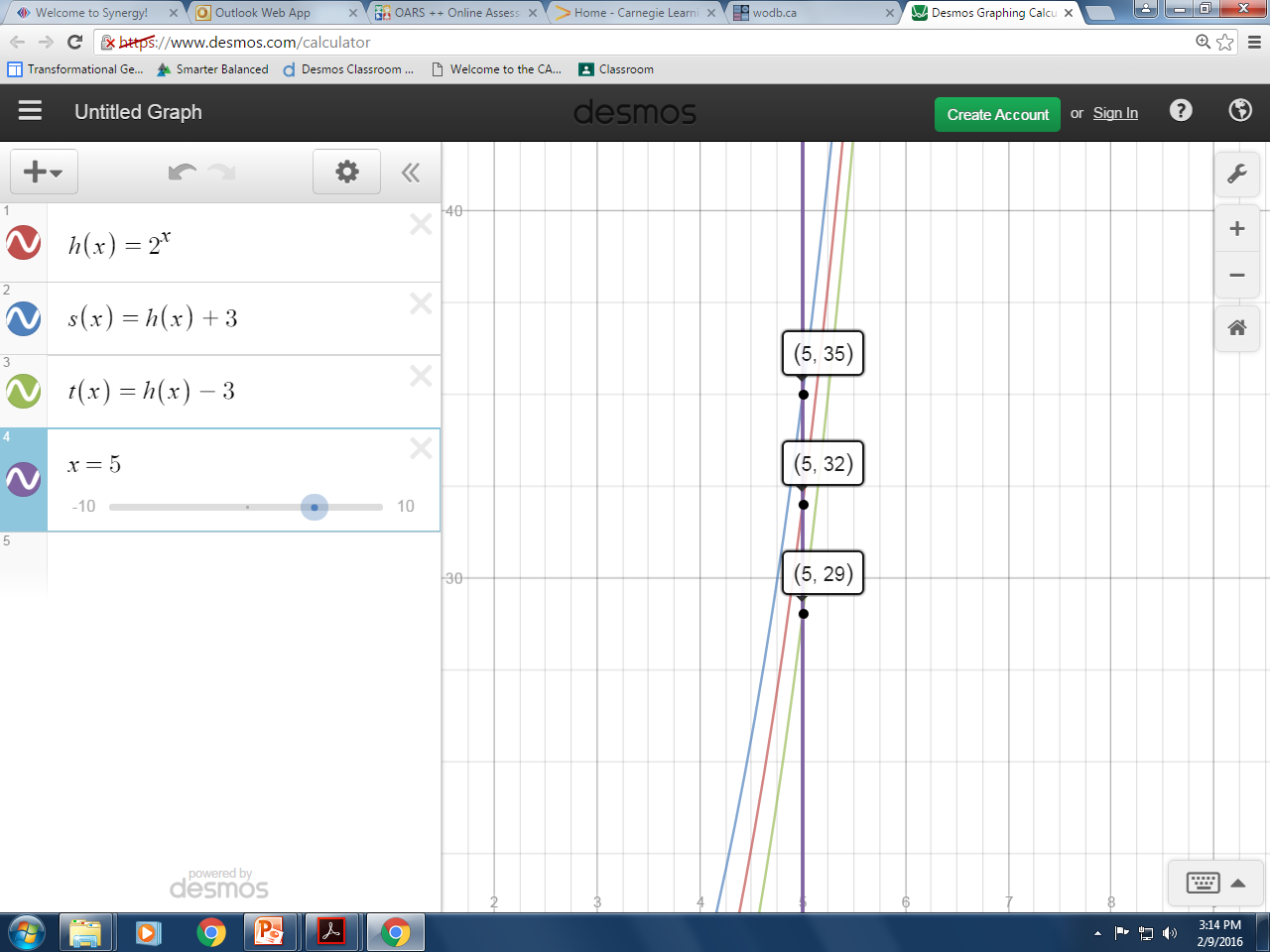 Vertical Translations
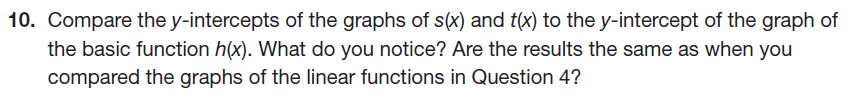 Vertical Translations
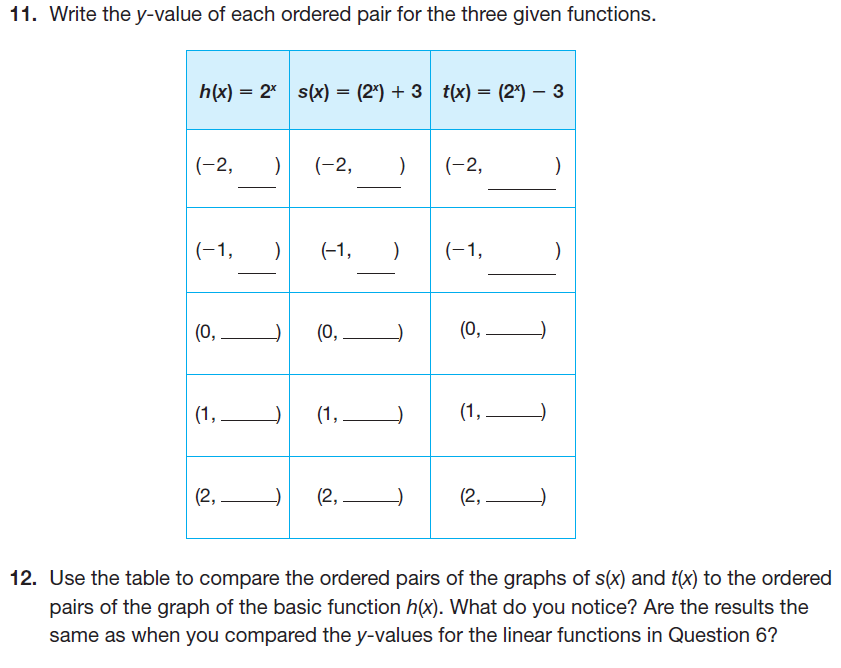 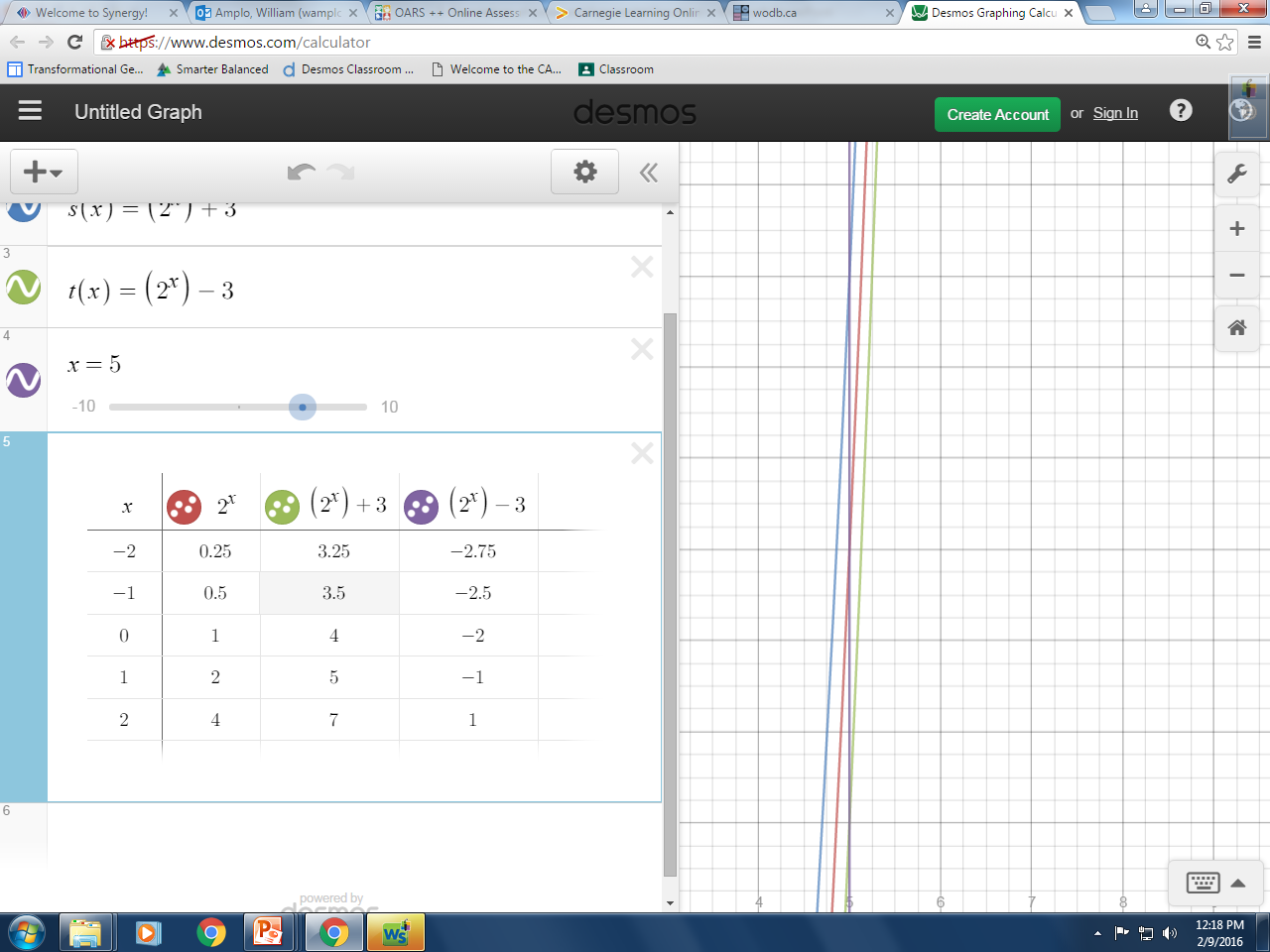 Vertical Translations
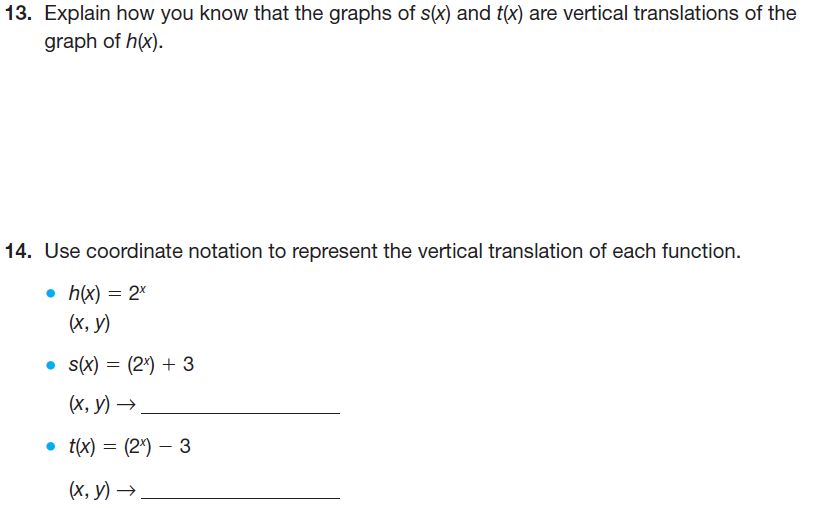 Vertical Translations
Now complete 15 – 17 on Page 318:
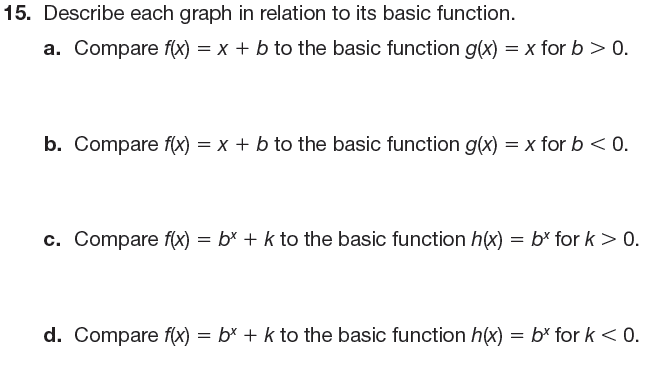 Vertical Translations
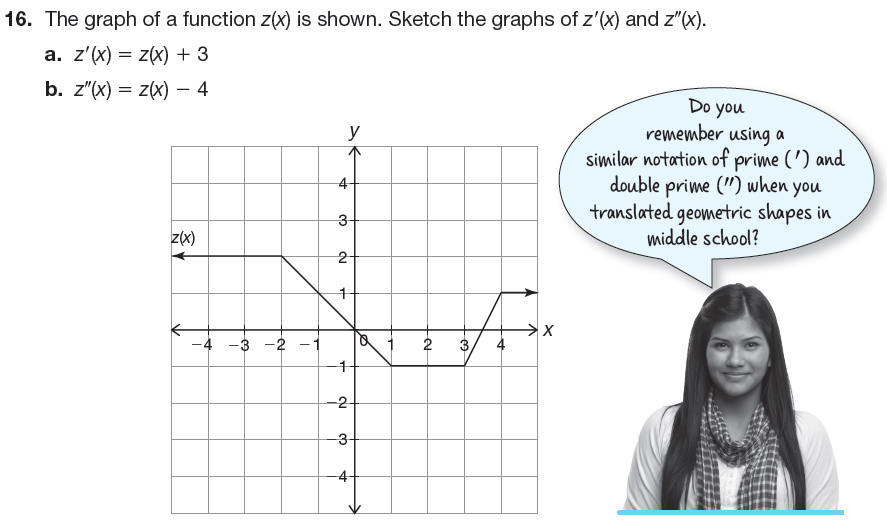 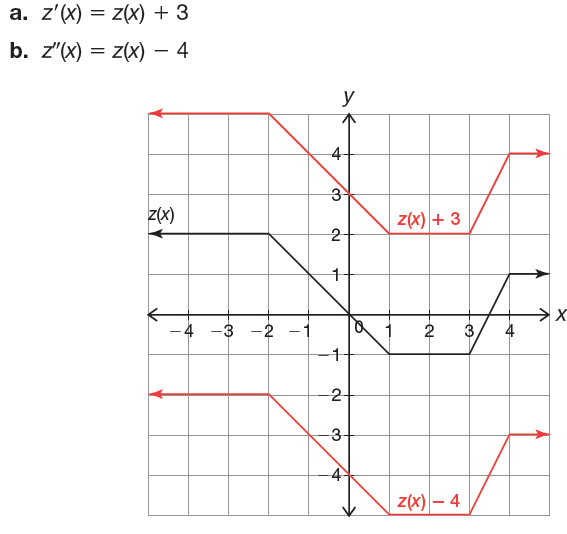 Vertical Translations
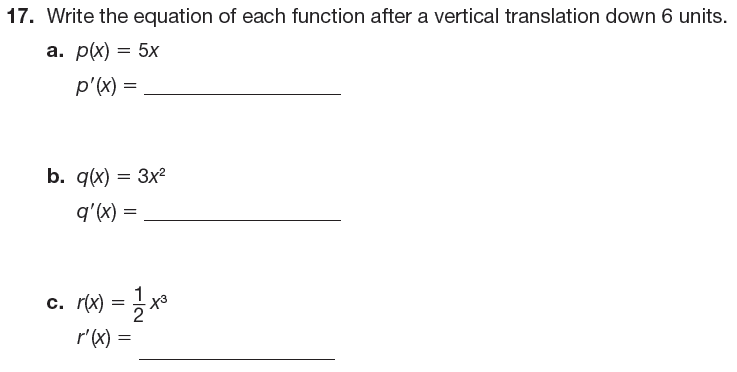 Horizontal Translations
Horizontal Translations
Horizontal Translations
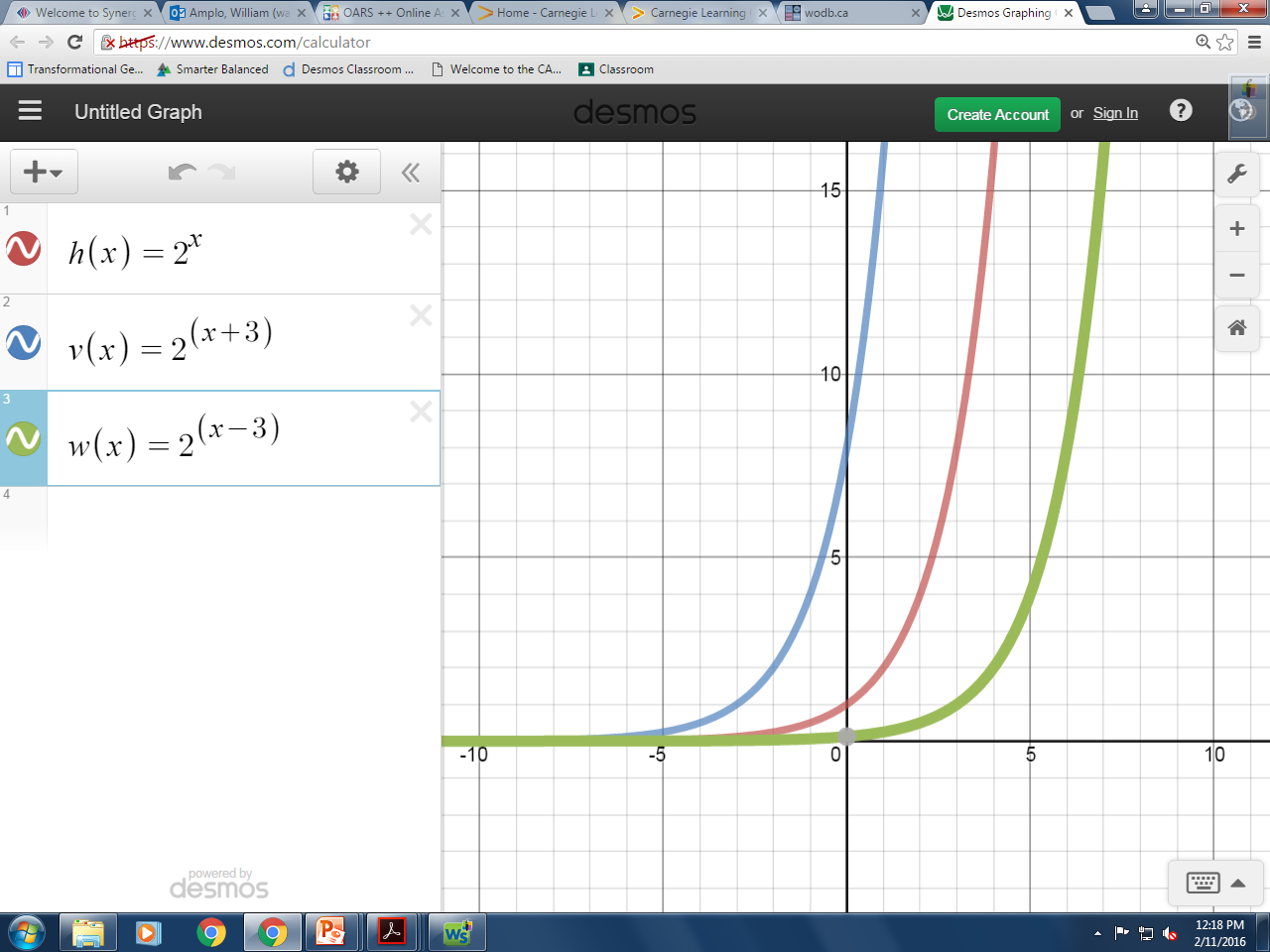 Compare the graphs of 𝑣(𝑥) and 𝑤(𝑥) to the graph of the basic function.  What do you notice?
Horizontal Translations
Now complete questions 4 & 5 on page 320:
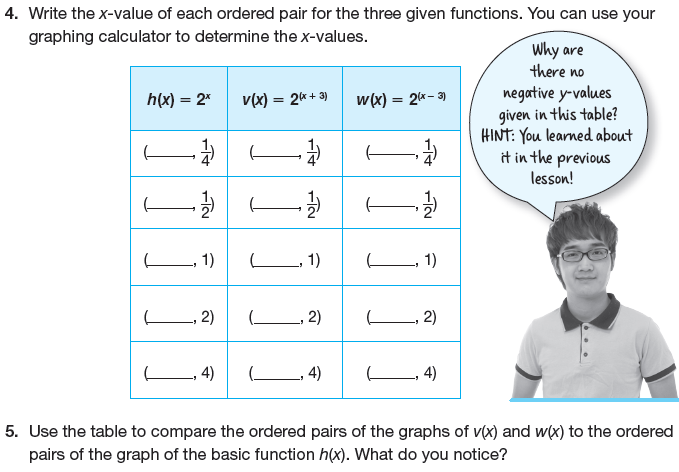 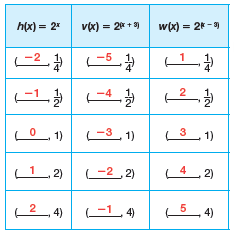 Horizontal Translations
Translations of Functions
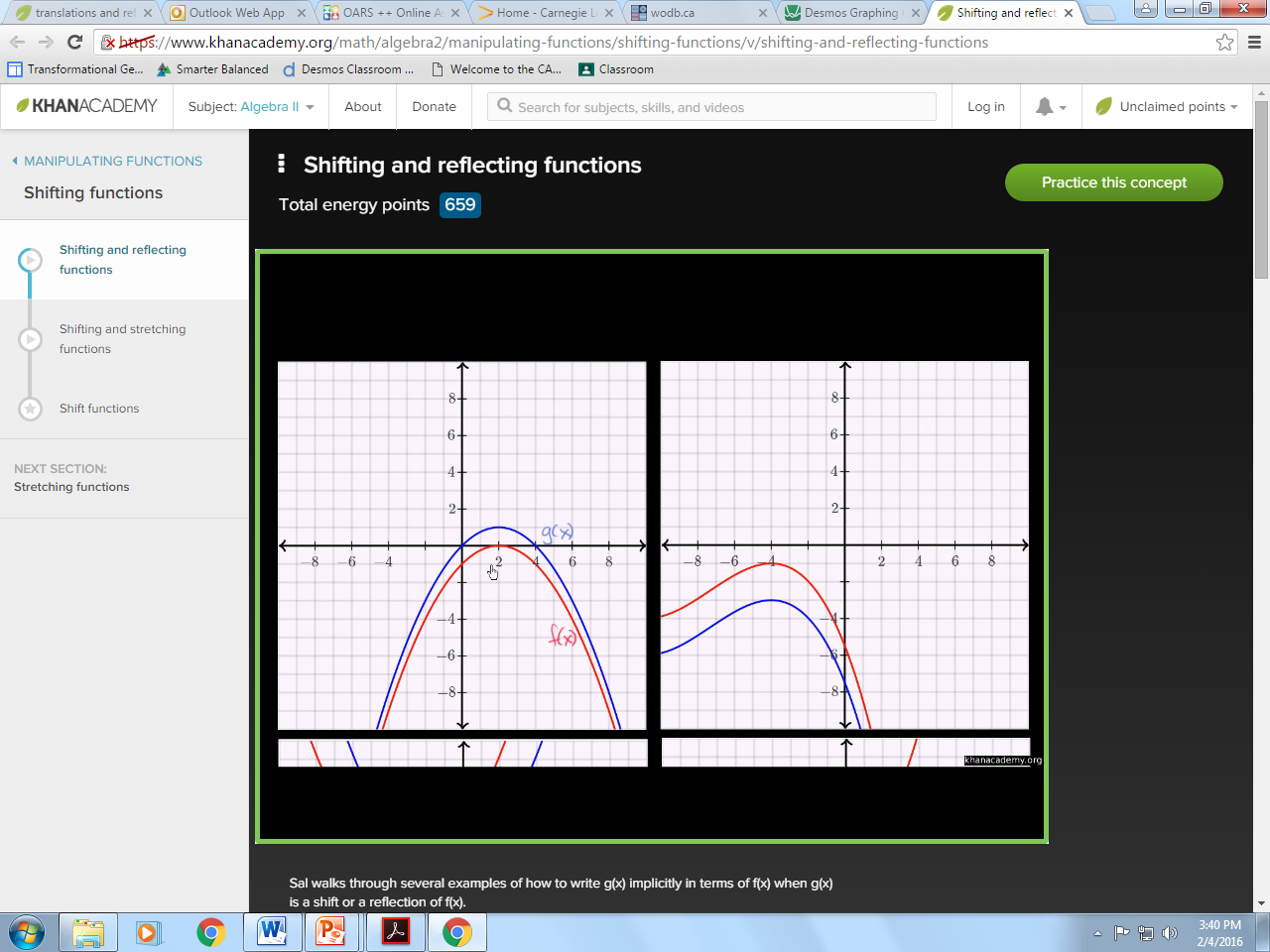 Horizontal Translations
Horizontal Translations
Now complete 6 – 9 on Pages 320 – 321:
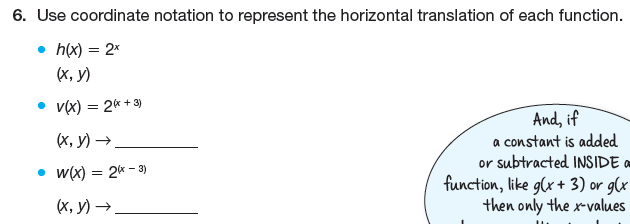 Horizontal Translations
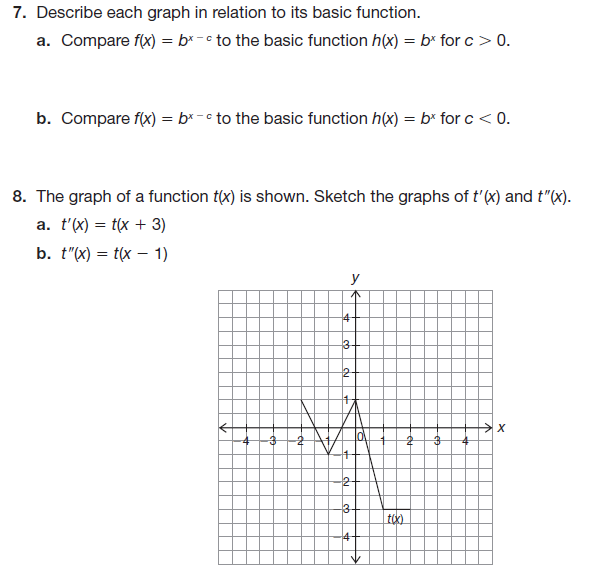 Horizontal Translations
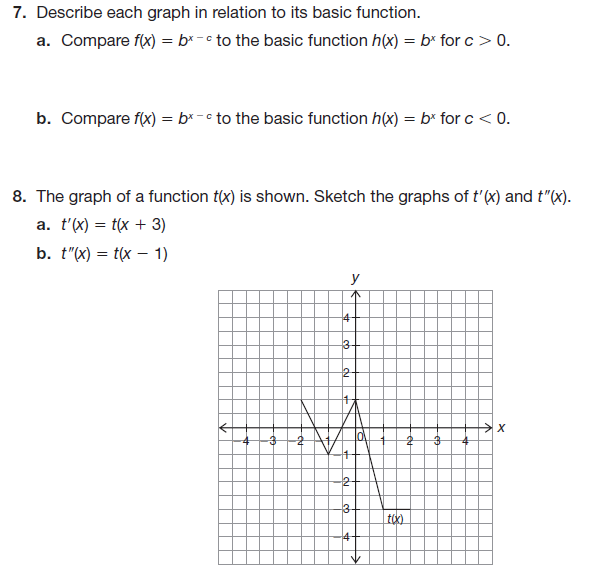 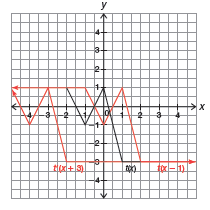 Horizontal Translations
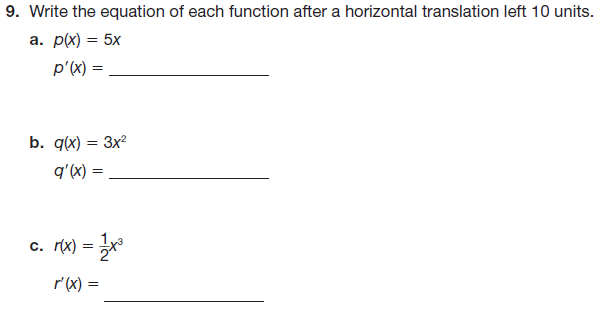 Linear Functions
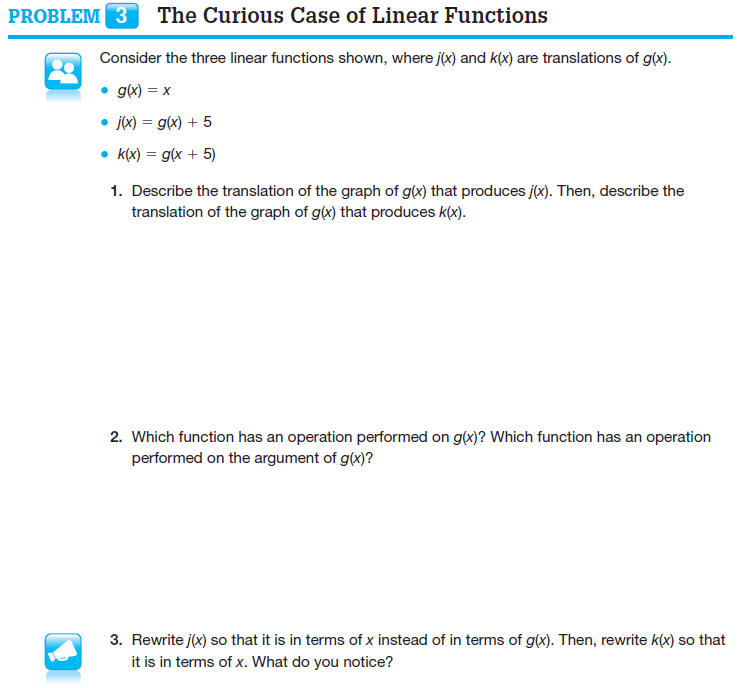 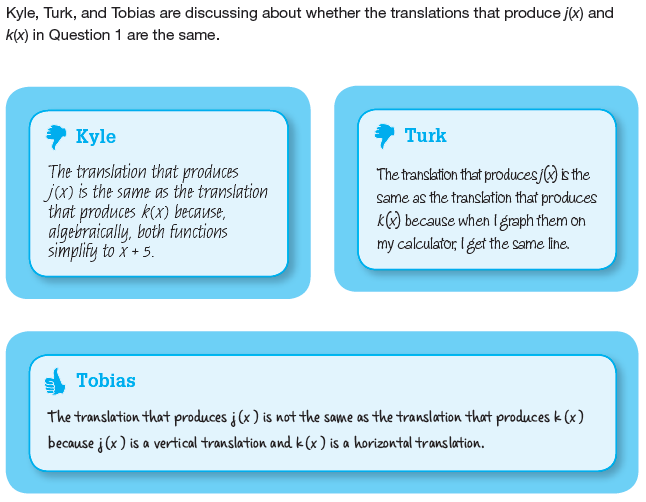 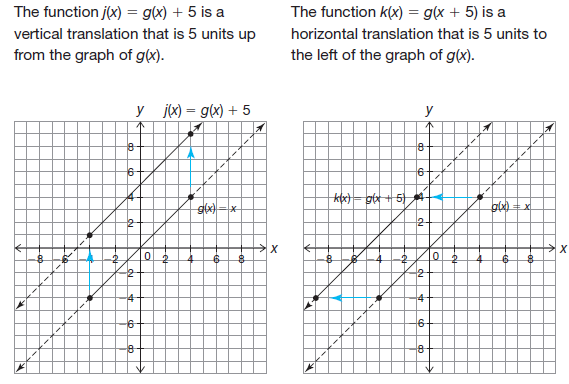 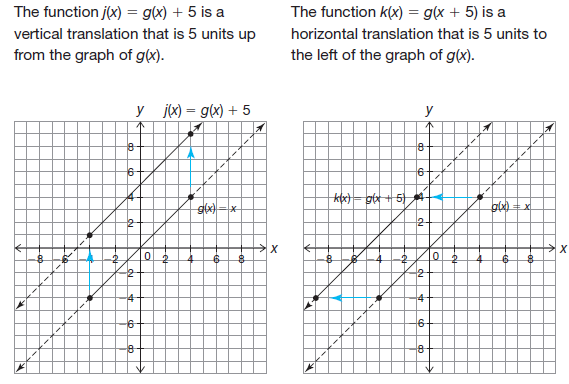 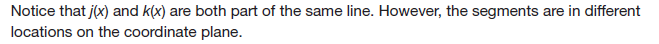